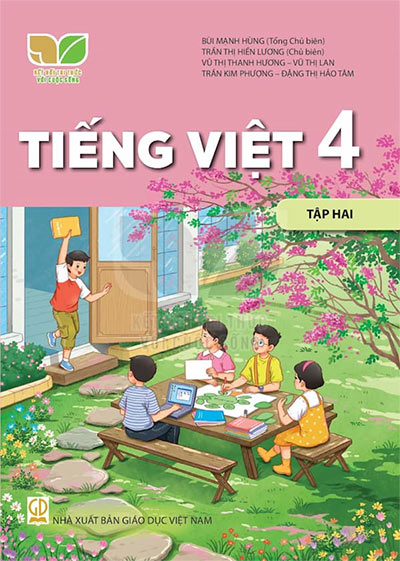 MÔN TIẾNG VIỆT LỚP 4
Bộ sách giáo khoa 
Kết nối tri thức với cuộc sống
Luyện từ và câu, tuần 31
Trang 107, 108
Khởi động
Câu 2: Cách viết hoa tên cơ quan, tổ chức trong trường hợp nào sau đây đúng?
Câu 1: Cách viết hoa tên người trong trường hợp nào sau đây đúng?
A. Võ thị Sáu
A. Trường tiểu học Long Hiệp
B. Trường Tiểu học Long hiệp
B. võ thị Sáu
C. Trường Tiểu học Long Hiệp
C. Võ Thị Sáu
[Speaker Notes: Trang trắng]
Luyện tập
1. Nêu sự khác nhau về cách viết hoa tên người với 
tên cơ quan, tổ chức dưới đây:
Tên người
Tên cơ quan, tổ chức
K
Y
T
T
T
L
ý    hường    iệt
ổ chức    tế    hế giới
T
H
T
Đ
T
T
rần    ưng    ạo
ổ chức    hương mại   hế giới
V
A
C
G
Đ
B
hu    ăn    n
ộ    iáo dục và    ào tạo
Viết hoa chữ cái đầu ở tiếng đầu các bộ phận tạo nên tính chất “riêng” của tên cơ quan, tổ chức đó.
Viết hoa chữ cái đầu của tất cả các tiếng.
2. Nhận xét cách viết hoa tên cơ quan, tổ chức sau:
2. Nhận xét cách viết hoa tên cơ quan, tổ chức sau:
2. Nhận xét cách viết hoa tên cơ quan, tổ chức sau:
2. Nhận xét cách viết hoa tên cơ quan, tổ chức sau:
Cách viết hoa tên cơ quan, tổ chức như sau: Viết hoa chữ cái đầu của các từ ngữ chỉ loại hình cơ quan, tổ chức; chức năng, lĩnh vực hoạt động của cơ quan, tổ chức.
3. Đánh dấu    vào ô trống trước trường hợp 
viết hoa đúng tên cơ quan, tổ chức:
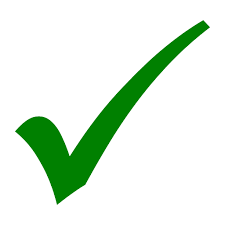 Câu a
Ban công tác thiếu nhi trung ương Đoàn
Ban Công Tác thiếu nhi Trung ương Đoàn
Ban Công tác Thiếu nhi Trung Ương Đoàn
Ban Công tác Thiếu nhi Trung ương Đoàn
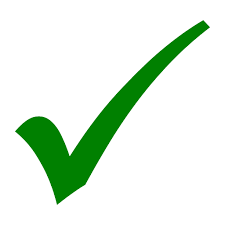 3. Đánh dấu    vào ô trống trước trường hợp 
viết hoa đúng tên cơ quan, tổ chức:
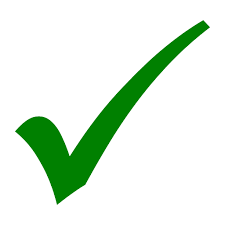 Câu b
Câu lạc bộ tiếng Anh tiểu học
Câu lạc bộ Tiếng Anh tiểu học
Câu lạc bộ Tiếng Anh Tiểu học
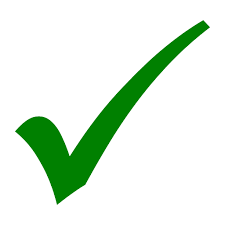 Câu lạc bộ tiếng Anh Tiểu học
4. Viết:
Liên đội Trường Tiểu học Long Hiệp A
Đài Phát thanh và Truyền hình Trà Vinh
Vận dụng
Hãy viết tên trường của em đang học.
Trường Tiểu học Long Hiệp A
Hướng dẫn tự học
- Xem lại bài và thực hành luyện viết thêm tên cơ quan, tổ chức .
- Chuẩn bị nội dung bài học hôm sau: Viết bài văn miêu tả cây cối.
Cô chào các em! 
Chúc các em chăm ngoan, học tốt!